IBS Leefbare stad
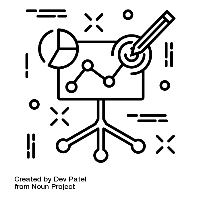 Begrippen
Onderzoeksopzet
Onderzoeksresultaten- en advies
Analyseren
Conclusie
Discussie 
Aanbevelingen
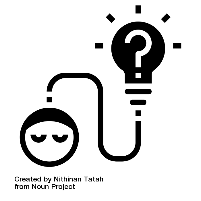 IBS Thema
 Onderzoeksopzet​
 Trends en ontwikkeling​
 Leefbaarheid​
 Onderzoeksresultaten- en advies
IBS Toetsing
 Kennistoets​
 Adviesrapport​
 Pecha Kucha
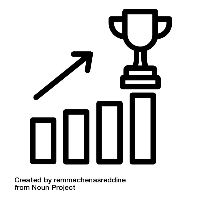 Let op!
Hier maak je enkel een beschrijving.

We nemen een enquête af, om deze deelvraag of onderdeel van een deelvraag te beantwoorden
Hier beschrijf je de uitkomst

Het merendeel van de ondervraagde 
70% zegt ja, 20% nee en 5% weet het niet
Onderzoeksplan
Aan het begin van de periode hebben jullie een onderzoeksplan gemaakt. Ondertussen hebben jullie voor iedere deelvraag gegevens verzameld.

Volgende stap is het analyseren van deze gegevens.
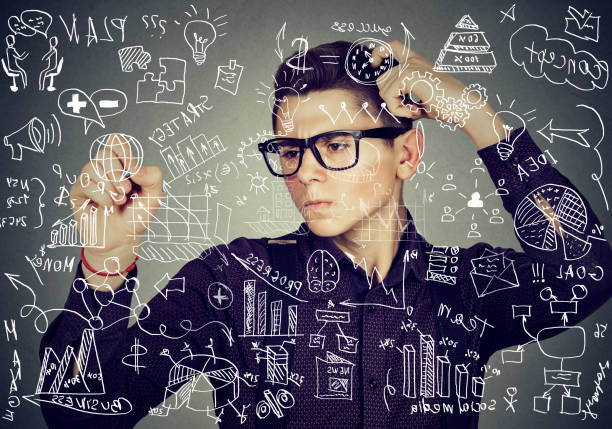 Workshop analyseren gegevens
Je weet wat het verschil is tussen kwalitatieve en kwantitatieve resultaten
Je weet wanneer je enkele grafieken gebruikt
Je bent in staat deze grafieken te herkennen
Kwalitatief tegenover kwantitatief
Kwantitatief onderzoek
Dit gebruik je over het algemeen als je iets wilt toetsen of bevestigen. 

Bijvoorbeeld: Je verspreidt onder alle studenten hier op school een enquête, met de vraag “hoe tevreden ben je over de expert docenten op een schaal van 1 tot 5?”
[Speaker Notes: Getallen, tabellen, grafieken en diagrammen
Experimenten
Observaties (kwantitatief)
Enquêtes]
Kwantitatief analyse
De data die hier verzameld wordt bestaat uit getallen. Je kunt met eenvoudige of meer complexe wiskunde de data samenvatten over vergelijken. 

Volgende gegevens:
Gemiddelde, standaarddeviaties
Frequenties
Correlaties
Betrouwbaarheid en validiteit.
Meestal door een spreadsheet, excel, power-bi of SPSS.
Cirkeldiagram
Ook wel een taartpuntgrafiek…

Toon je de verhouding tussen verschillende groepen aan. Je ziet gemakkelijk welke groep het grootste is en welke het kleinste is. Deze is geschikt als je niet te veel gegevens hebt, ook wel een laag meetniveau genoemd. 

Enkele categorieën
Ten aanzien van 100%
Geeft een verhouding aan
Staafdiagram (gestappeld)
Laag meetniveau, het beschrijft een verhouding tussen verschillende categorieën.

Je kunt elke waarde apart weergeven of bij elkaar stappelen zoals hiernaast is weergegeven. 

Enkele categorieën
Geeft een verhouding aan
Gekantelde histogram
Het CBS maakt vaak gebruik van zulke gegevens. Kunnen jullie de boomers vinden in de histogram? Wie worden volgens de histogram de nieuwe boomers? 


Histogram:
Beperkte categorieën 
Geeft inzicht in de verdeling
Lijngrafiek
Als je een trend over een bepaalde periode inzichtelijk moet maken of het verloop van een periode inzichtelijk maken. 

Onbeperkt aantal categorieën
Categorieën sluiten op elkaar aan
Analyseren van trends
Boxdiagram
Deze kan gebruikt worden om cijfers inzichtelijk te maken. De middelste 50% kleurt donker, geeft hierdoor inzicht in verdeling. 

Mediaan is niet het gemiddelde maar waar het meeste tussen wordt gescoord. Op deze manier maak je uitschieters zichtbaar.
Kwalitatief onderzoek
Gebruik je als je iets wilt begrijpen.

Bijvoorbeeld: Je neemt vier half-gestructureerde interviews bij medestudenten hier op school.
Hierbij stel je vragen over: 
“hoe tevreden de student is met de studiekeuze?
Hoe de persoon voor je de lessen vrije tijd ervaart? 
Wat de persoon doet om zichzelf voor te bereiden voor de kennistoets?”
[Speaker Notes: Woorden
Interviews
Observaties (kwalitatief)
Literatuur studies (deskresearch)]
Kwalitatieve analyse
De data die hier verzameld is over het algemeen moeilijker te analyseren. De data bestaat alleen uit tekst en je mag nog geen conclusie trekken.  

Volgende gegevens:
Positie en betekenis van woorden
Hoofdthema’s en patronen onderzoek
Meestal door een spreadsheet, excel, power-bi of SPSS.
Let op!
Hier komt je conclusie.


Antwoord op de deelvragen

Antwoord op de hoofdvraag

Adviezen
Korte termijn
Lange termijn
Conclusie, discussie en aanbevelingen
Een conclusie moet:
Begrijpelijk, kort en informatief zijn
Mag geen nieuwe informatie bevatten
Conclusie staat in de tegenwoordige tijd
Maak een koppeling tussen de conclusie en aanbevelingen


Onderbouw je aanbevelingen met informatie en verwijs hiernaar.
Noem eventuele nadelen van je aanbevelingen.
[Speaker Notes: Je schrijft eerst je conclusie, dan je discussie en vervolgens je aanbevelingen.]
2223 LBS LA3 Onderzoeksresultaten en advies
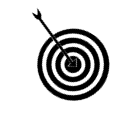 Leerdoel 
De resultaten van een interview/enquête verwerken in een schema en toelichten in een verslag. 
Je kunt resultaten uit je onderzoek omzetten naar advies. 
Je kunt advies formuleren dat past bij de ambities van de gemeente Tilburg.
Samenwerken		
Deze opdracht maak je in groepsverband.
Plaats je product in Teams en deel ze met je feedbackfriends 
Deadline = 21-10-2022
Feedbackfriends = 02-11-2022
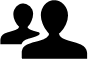 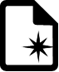 Leerproduct
Een verslag met daarin:
Het uitgewerkte analyse-schema op basis van jullie uitgevoerde  kwalitatieve en/ of kwantitatieve onderzoek
Een advies op basis van:
een onderbouwing m.b.v. je theoretisch kader
Jullie advies bevat innovatieve en/of duurzame elementen 
Jullie advies bevat trends en ontwikkelingen vanuit je specialisatie
Bijeenkomsten
Bijeenkomsten IBS/ thema ‘onderzoek
Zelfwerkuren
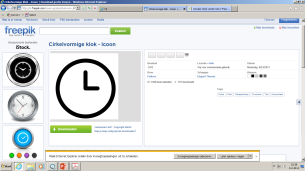 Bronnen
Nederhoed, P (2007); Helder rapporteren; Bohn Stafleu van Loghum
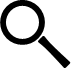 Leerpad                                                                                      
Verzamel besproken items, topics en thema’s
Maak een analyse-schema passend bij je onderzoeksmethoden; kwalitatief en/ of kwantitatief 
Beschrijf in verhaalvorm de uitkomsten van het interview/ enquête
Leg verbanden tussen de verschillende uitkomsten
Formuleer op basis van conclusies een aantal adviezen. 
Beschrijf wat het beoogde effect is.
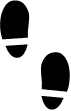 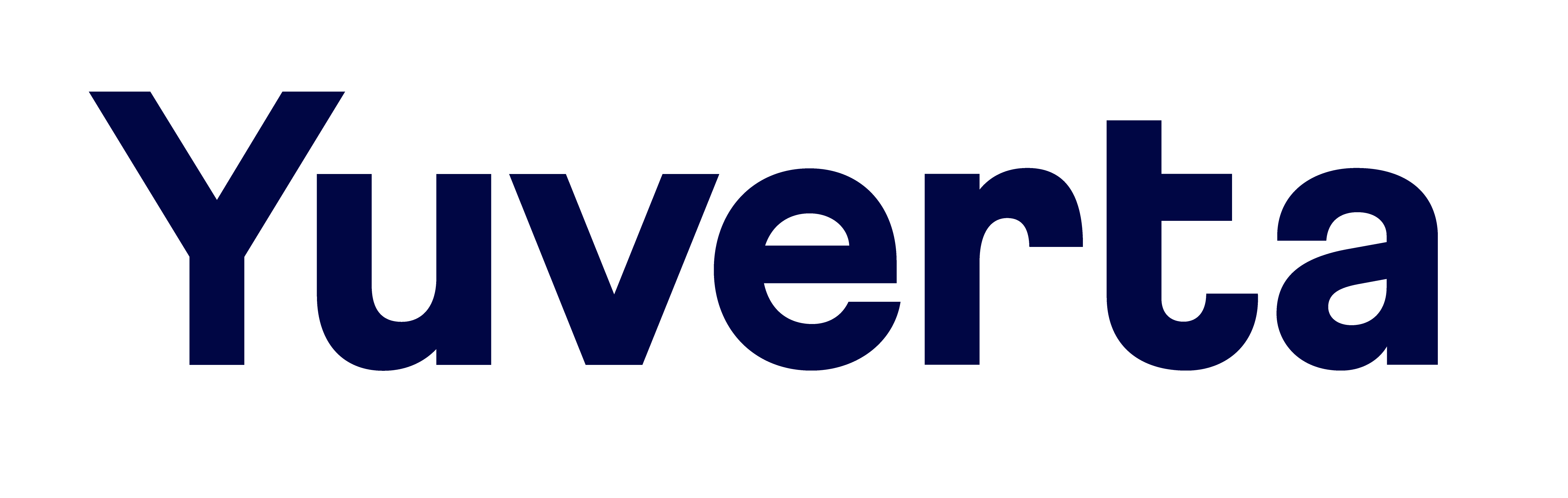